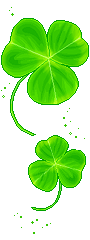 CHÀO CÁC THẦY CÔ VỀ DỰ GIỜ THĂM LỚP
Chính tả
 Lớp 2/2
Môn:
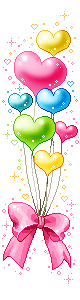 Người dạy: Nguyễn Thị Lệ Thu
Thứ năm, ngày 28 tháng 9 năm 2017                          Chính tả
Thứ năm, ngày 28 tháng 9 năm 2017                     Chính tả (Nghe- viết)
                       Ngôi trường mới
Dưới mái trường mới, sao tiếng trống rung động kéo dài! Tiếng cô giáo trang nghiêm mà ấm áp. Tiếng đọc bài của em cũng vang vang đến lạ! Em nhìn ai cũng thấy thân thương. Cả đến chiếc thước kẻ, chiếc bút chì sao cũng đáng yêu đến thế!
Thứ năm, ngày 28 tháng 9 năm 2017                      Chính tả (Nghe- viết) 
                       Ngôi trường mới
Dưới mái trường mới, sao tiếng trống rung động kéo dài! Tiếng cô giáo trang nghiêm mà ấm áp. Tiếng đọc bài của em cũng vang vang đến lạ! Em nhìn ai cũng thấy thân thương. Cả đến chiếc thước kẻ, chiếc bút chì sao cũng đáng yêu đến thế!
Dưới mái trường bạn học sinh cảm thấy có gì mới?
Trong bài có những dấu câu nào?
 dấu phẩy (,), dấu chấm than (!), dấu chấm (.)
 Tiếng trống rung động kéo dài, tiếng cô giáo giảng bài ấm áp, tiếng đọc bài của mình vang vang . Nhìn ai cũng thân thương mọi vật trở nên  đáng yêu hơn.
Thứ năm, ngày 28 tháng 9 năm 2017                     Chính tả (Nghe- viết)
                       Ngôi trường mới
Từ khó
Thứ năm ngày 28 tháng 9 năm 2017                   Chính tả(  Nghe- viết)
Ngôi trường mới
Dưới mái trường mới, sao tiếng trống rung động kéo dài! Tiếng cô giáo trang nghiêm mà ấm áp. Tiếng đọc bài của em cũng vang vang đến lạ! Em nhìn ai cũng thấy thân thương. Cả đến chiếc thước kẻ, chiếc bút chì sao cũng đáng yêu đến thế!
Thứ năm, ngày 28 tháng 9 năm 2017                     Chính tả (Nghe- viết)
                       Ngôi trường mới
Bài 2:  Thi tìm nhanh các tiếng có vần ai hoặc ay
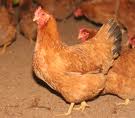 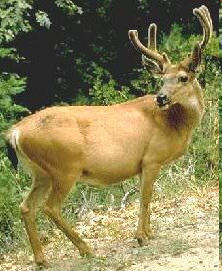 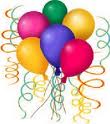 bãng bay
gµ m¸i
con nai
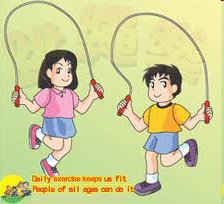 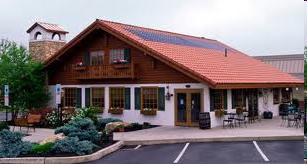 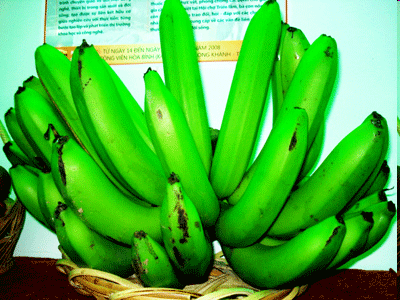 nh¶y d©y
m¸i nhµ
n¶i chuèi
Thứ năm, ngày 28 tháng 9 năm 2017                             Chính tả
                       Ngôi trường mới
Bài (3)  Thi tìm nhanh các tiếng:a)
Bắt đầu bằng x
Bắt đầu bằng s
sung,
sáng,
sẻ,
sáo,
xào,
xôi,
xem,
xinh,
sâu,
sò,
sẻ, sao,
xuân,
xanh,
xa,
xã,
xe,
xé,…
so sánh,…
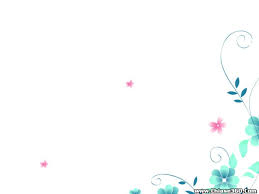 Thứ sáu ngày 7 tháng 10 năm 2016                             Chính tả
Ngôi trường mới
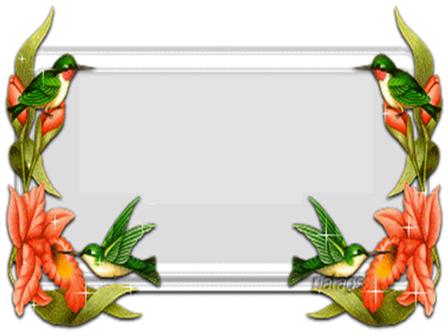 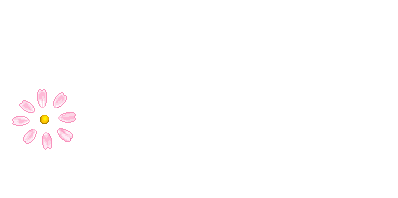 Xem trước bài : Người thầy cũ.